Efficiency in Education Workshop
Politecnico di Milano 
October 20th and 21st 2016
Performance indicators and rankings in higher educationJill JohnesUniversity of Huddersfield
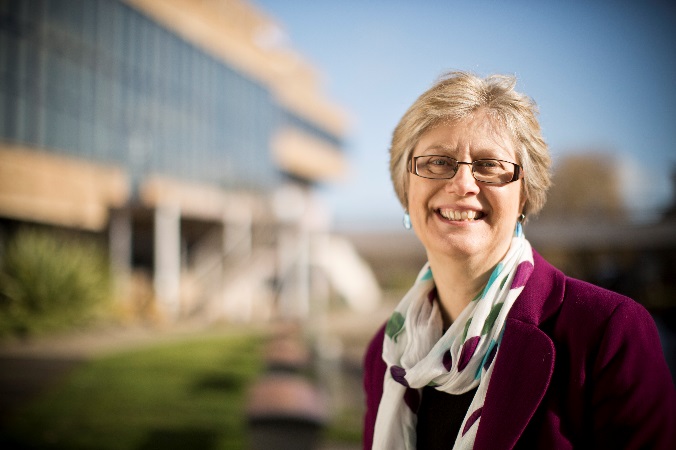 Outline of talk
Introduction
Composite indicators (CIs) and university rankings
Producing a performance indicator (PI)
Comparing CIs and PIs
From point estimates to groupings
Conclusions
Introduction
Why do we need performance indicators (PIs)?
Principal-agent problem:the objectives of the principal and the agent may not be aligned
In a publicly-funded HE sector, the government (principal) can only imperfectly observe the actions of those running the HEIs (agents)
Link funding to performance?
Customers (prospective students) want to know about performance in order to make informed decisions about university choice
Introduction
Awarding funding based on performance
UK – Research Assessment Exercises, Research Excellence Framework 
Australia – performance-based schemes for allocating funding for research and research training
Other countries have also used performance-based research funding systems eg: Spain, Hong Kong, Poland, Portugal, Italy, New Zealand, Norway, Sweden, Denmark, Finland (Hicks, 2012)
Introduction
From PIs to university rankings and league tables
PIs are quantitative data on the performance of HEIs typically used by policy-makers for resource allocation. 
Rankings are lists of HEIs ranked according to a set of quantitative data (much like the PIs) combined into a composite index (CI) and presented in the format of a league table. 
Rankings draw attention to relative performance between HEIs
Rankings are often aimed at the general public but are increasingly used by managers and policy-makers
Introduction
‘In league tables and ranking systems, ranks are often presented as if they had been calculated under conditions of certainty. Media and stakeholders take these measures at face value, as if they were unequivocal, all-purpose yardsticks of quality. To the consumers of composite indiators, the numbers seem crisp and convincing’ (Saisana et al 2011)
Some questions:
Can a composite index of performance adequately reflect university performance for the stakeholders?
Can we find an alternative methodology?
Composite indicators (CIs) and university rankings
We identify various indicators of interest and combine them into a CI for eg funding or student choice
Points to address
Level of analysis: what are the entities being measured?
Dimensions: what are the dimensions along which performance should be measured?
In producing a CI what weights should be used?
Composite indicators (CIs) and university rankings
Historical development of rankings
Unregulated and highly-competitive higher education market in USA has led to it pioneering the production of rankings (Dill, 2009). 
Bibliographical dictionary of American academics (Cattell 1910). Used to rank US universities and departments.
Graduate programs in the USA based on a survey of faculty (Hughes 1925). Also used to rank universities.
The first media rankings of universities and colleges (at the institution level) are attributed to US News and World Report in 1983 (Dill, 2009).
Composite indicators (CIs) and university rankings
What dimensions are used?
Research – Assessment exercises, Publications, Citations
Teaching- Good honours degrees- non-continuation rates- module completion rates- employment of graduates- widening participation rates - student feedback
Environmental impact (‘green’ credentials)
Squirrels (!!)
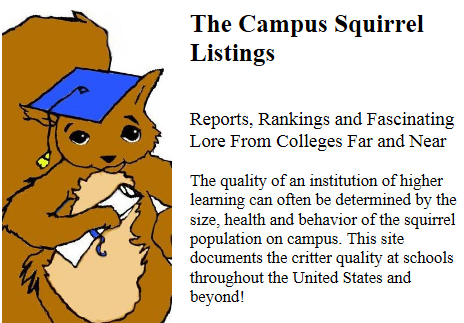 Composite indicators (CIs) and university rankings
From individual dimensions to a CI: Weights
Equal weights?
Complete University Guide weights range from 0.5-1.5
Why these weightings?
Ideally weightings should reflect the preferences of the target audience
Composite indicators (CIs) and university rankings
Weights
Deriving preferences for a group from the preferences of the individuals within that group is notoriously difficult.  ‘Indeed, once one realizes that different students may value the characteristics of universities differently, the notion that one can come up with a single number that summarizes the overall ranking of an academic institution seems quite silly.’ (Ehrenberg, 2000, p53)
Composite indicators (CIs) and university rankings
The Complete University Guide: Weights and correlation with ranking
Composite indicators (CIs) and university rankings
Principal components (PC) analysis: results
The first two PCs account for nearly 70% of the variation (information) in the data set
Composite indicators (CIs) and university rankings
Good performance on 8 dimensions, poor performance on student satisfaction and facility spend.
1
2
Good performance along all 10 dimensions
4
5
13
3
5
43
10
20
11
43
34
80
83
Poor performance along all 10 dimensions
Poor performance on 8 dimensions, good performance on student satisfaction and facility spend.
113
125
124
126
Composite indicators (CIs) and university rankings
An alternative weights system: The BOD approach to creating a CI from Cherchye et al 2007
The weighting method is data-orientated and can be justified in the CI-context of uncertainty about, and lack of consensus on, an appropriate weighting scheme.
Good relative performance of a HEI in one dimension (indicator) signals that this HEI considers that dimension relatively important.
Calculated as input oriented DEA model of Charnes et al (1978), with all sub-indicators considered as outputs and a ‘dummy input’ equal to one for all HEIs
Composite indicators (CIs) and university rankings
Advantages of a CI
Summarises information across dimensions
Easy to interpret (Saltelli et al., 2005)
Everyone can use the indicators, from policy-makers to the general public, promoting accountability 
Can make comparisons across HEIs and over time
Shortcomings of a CI
It may not adequately represent all dimensions
Inappropriate weightings may be used
The result might be eg. inappropriate policy development or unsuitable choice of university by potential students
Producing a performance indicator
Efficiency of resource use requires a knowledge of both outputs and inputs
A PI should take the multi-dimensional production context into account
Distance functions
Frontier estimation methods:- DEA- SFA
Producing a performance indicator
Advantages of rankings based on distance function approach
Evaluates the efficiency with which resources are converted into outputs
Can take into account all dimensions
Can make comparisons across HEIs and over time
Shortcomings of rankings based on distance function approach
The approach is not easily understood by stakeholders
A comparison of PIs and CIs
Transparency
A CI is transparent in terms of the method and the data used. 
A HEI can see its strengths and weaknesses and alter behaviour accordingly
The more complex distance function approach is not transparent
A comparison of PIs and CIs
Gaming
BUT greater transparency can lead to ‘gaming’
CI rankings are potentially open to manipulation 
Many performance measures underpinning CIs are under HEI control
Changing behaviour is a desirable consequence of performance measurement only if the changed behaviour genuinely improves performance rather than simply rank.
Gaming behaviour by universities is unlikely to achieve the efficiency objective of performance assessment.
A comparison of PIs and CIs
Homogenisation
By focusing on improvement of the components of CI rankings, HEIs can become homogeneous. 
Eg, the underlying components of the rankings are often biased towards research activity; HEIs might alter mission to scientific research activity. 
Highly-ranked elite universities become benchmarks for lower-ranked HEIs to mimic, ensuring reduction in diversity between universities .
A comparison of PIs and CIs
Precision
CIs: Large differences in rankings, may be based on only small differences in underlying scores 
PIs: 95% confidence indicators around DEA and SFA rankings reveal large overlap
A comparison of PIs and CIs
A comparison of PIs and CIs
Rankings: DEA estimation
Source: Papadimmitriou and Johnes 2016
Note: Horizontal line represents mean efficiency.
From point estimates to groupings
Produce groups rather than individual rankings. How?
A possibility: peeling the onion (Barr, Durchholz and Seiford 2000) 
Use DEA to produce tiers of universities (known as ‘peeling the DEA onion’): the first application produces a set of efficient universities which are removed to form the top tier. DEA is then applied to the truncated data set, and the efficient universities removed to form the second DEA. This ‘peeling’ continues until all HEIs have been assigned to a tier.
Can be used to form tiers on the basis of CI (BOD approach) or distance function (DEA) approach
From point estimates to groupings
Application of BOD to the data from The Complete University Guide reveals 4 basic groups
Conclusions
CIs commonly used by the media to produce rankings can misrepresent the data and are open to gaming 
The BOD approach can address the issues of choice of weights and reduce the opportunity for gaming.
But differences between HEIs based on point estimates are often not significant.
A tiered approach might be more satisfactory. But opportunities for gaming at the margins?
Different approaches deliver different conclusions and the user of PIs and rankings should beware: university rankings should come with a serious health warning and be handled with care.